MACHAKUI SAPURA MIKUN 
Exercise with direct objects
First translate each slide into English.
Primero traduce cada diapositiva a inglés.
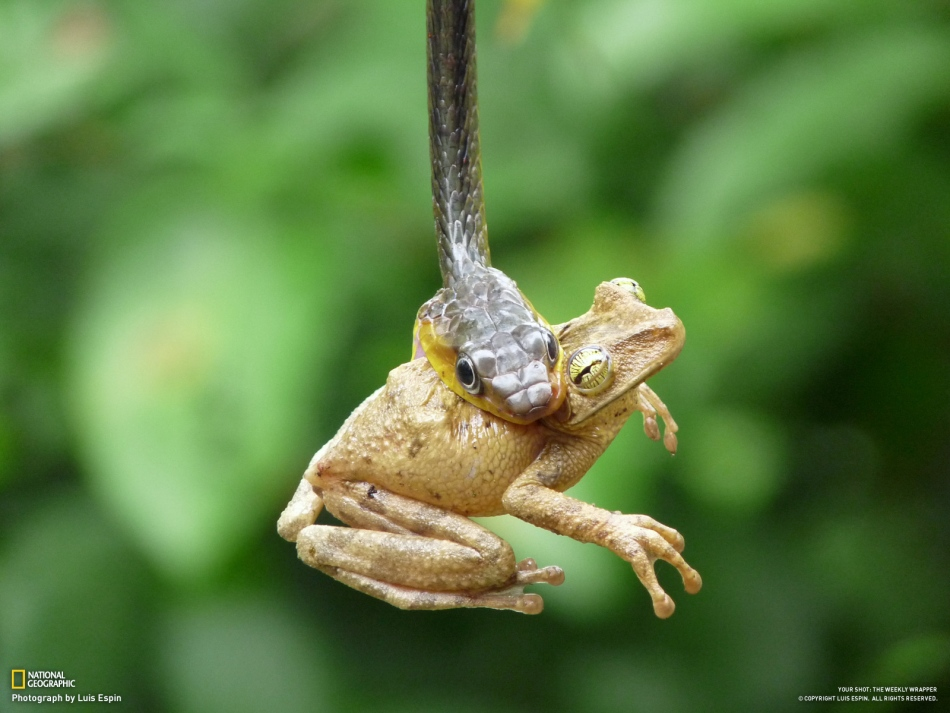 Paita mikuni.
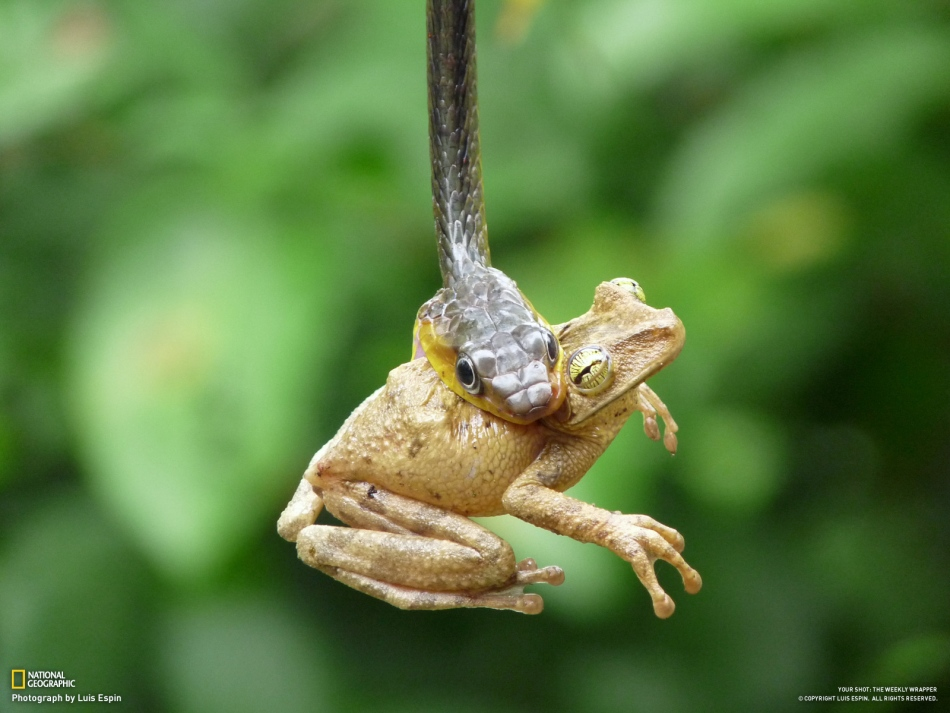 I eat him.
Yo como a él.
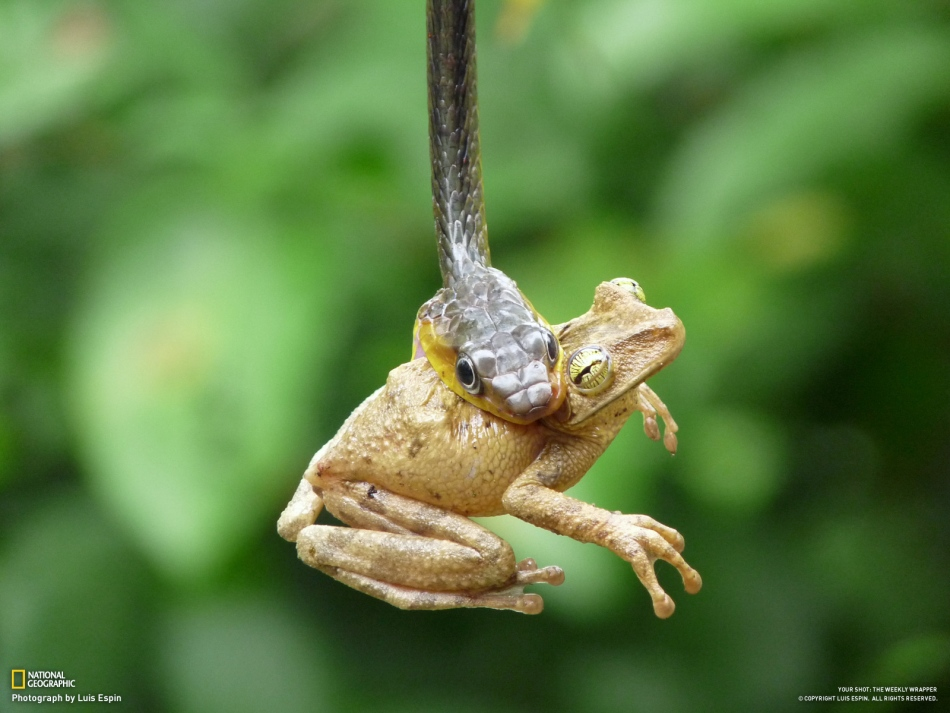 Ñukara mikun.
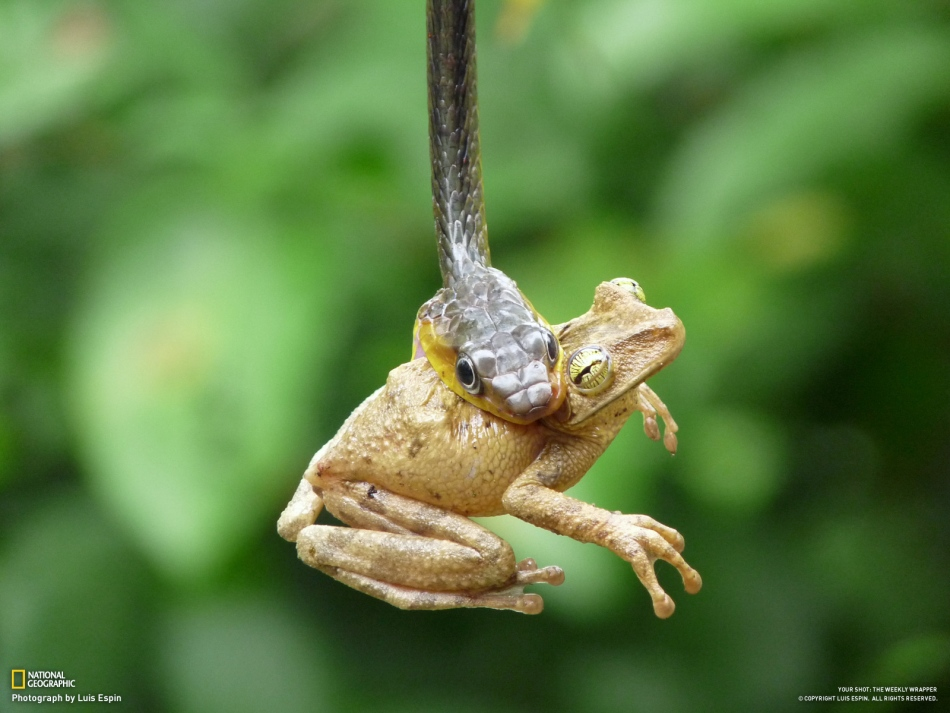 He eats me.
Él me come.
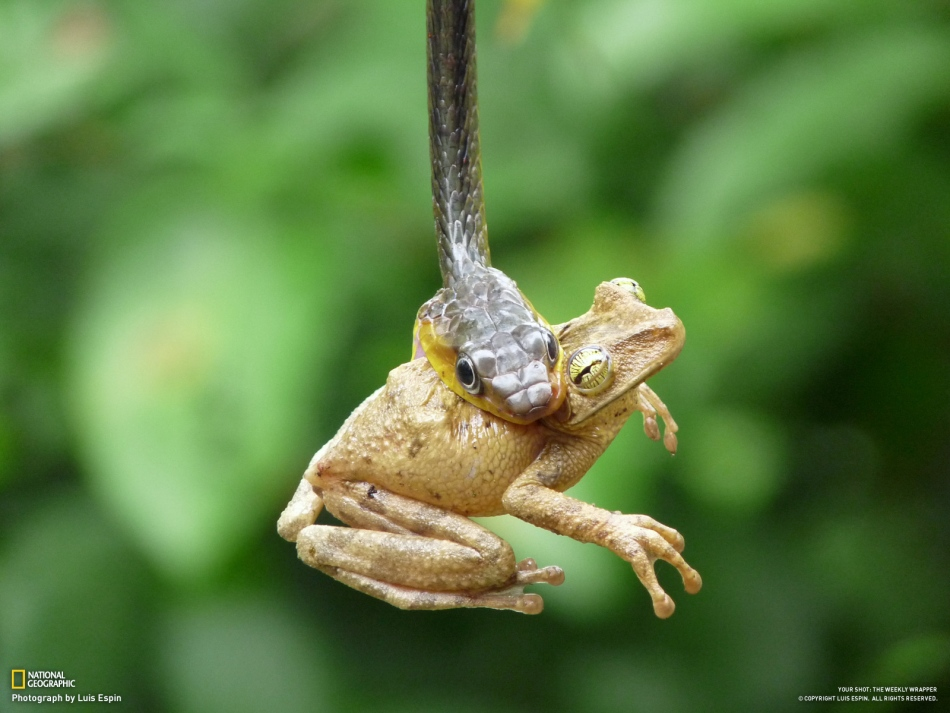 Sapura mikuni.
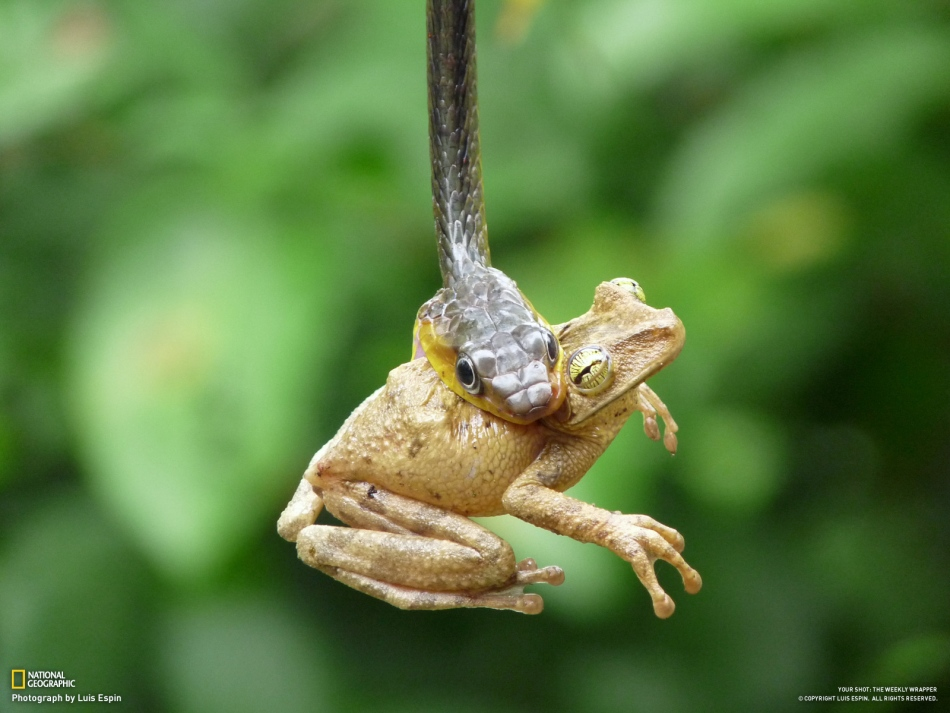 I am eating a frog.
Yo estoy comiendo una rana.
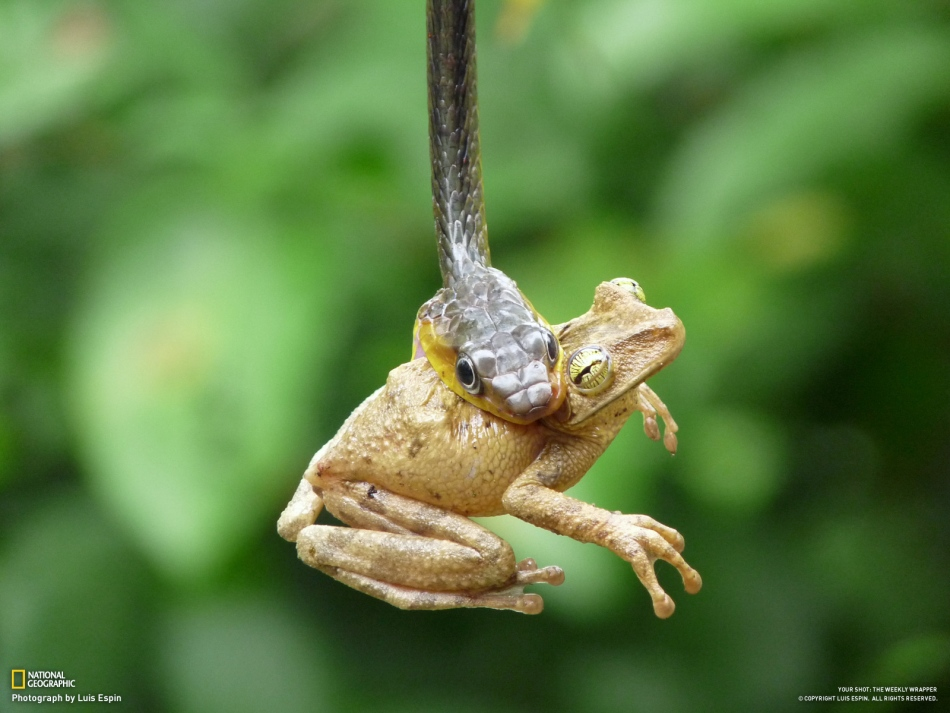 Pita kan-da mikun?
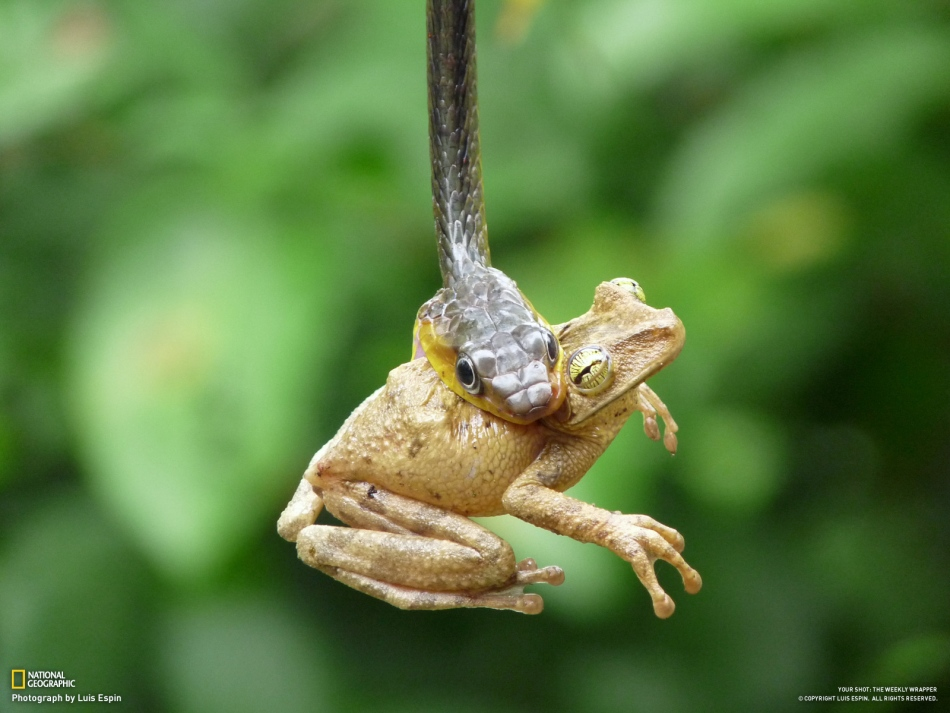 Who is eating you?
¿Quién te está comiendo?
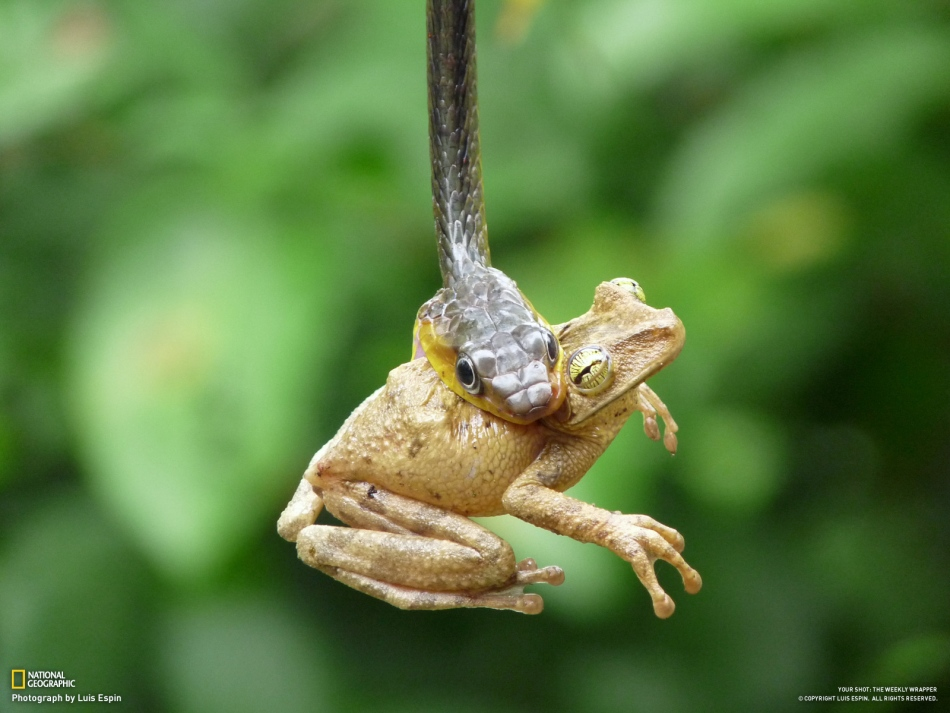 Pay
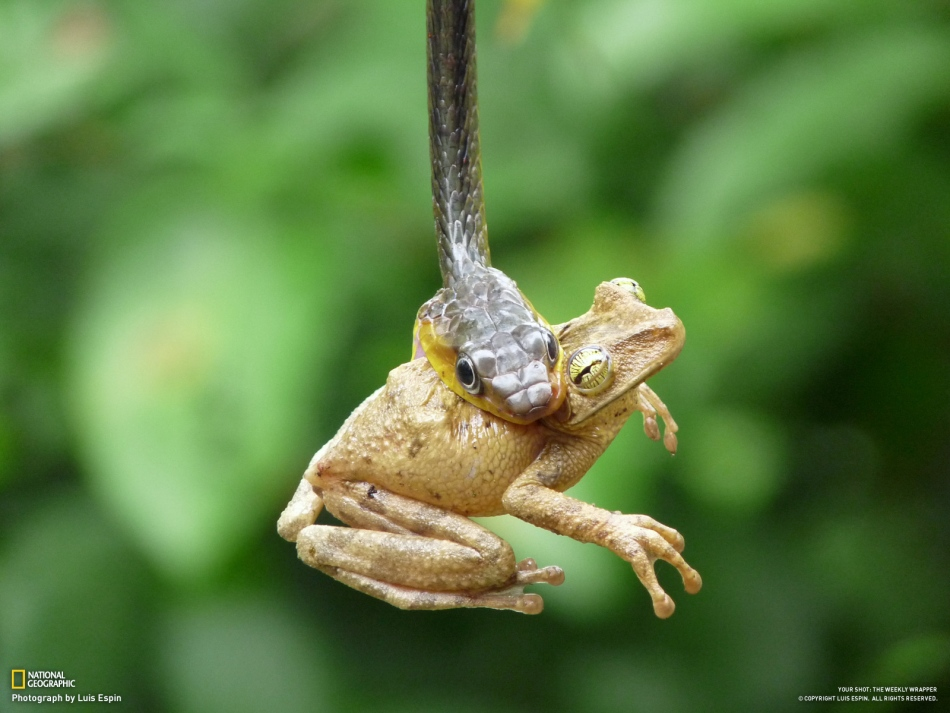 He.
Él
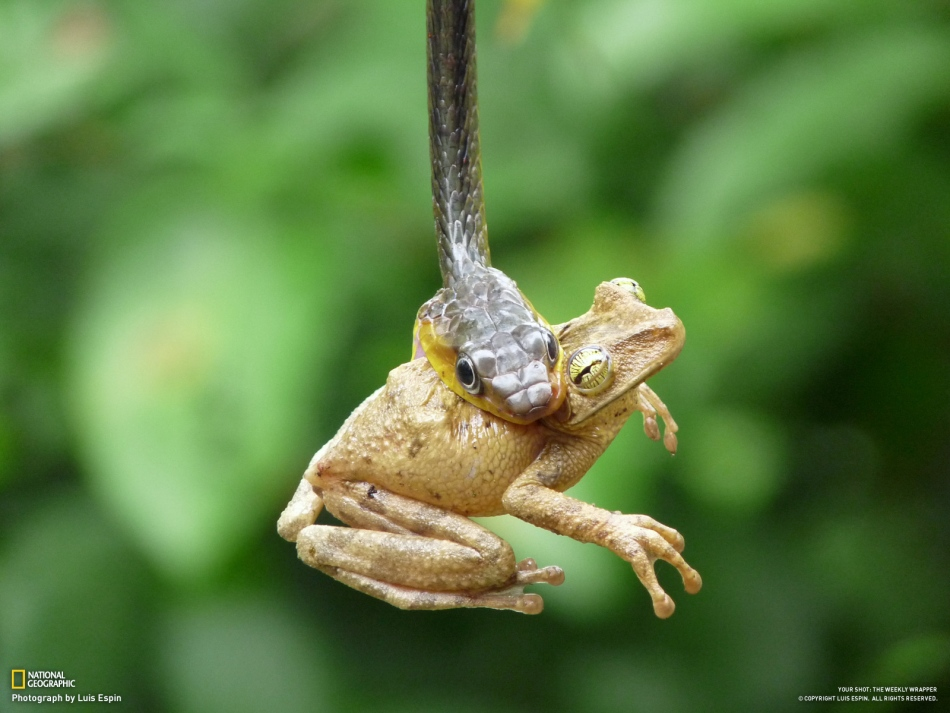 Pitara ningui?
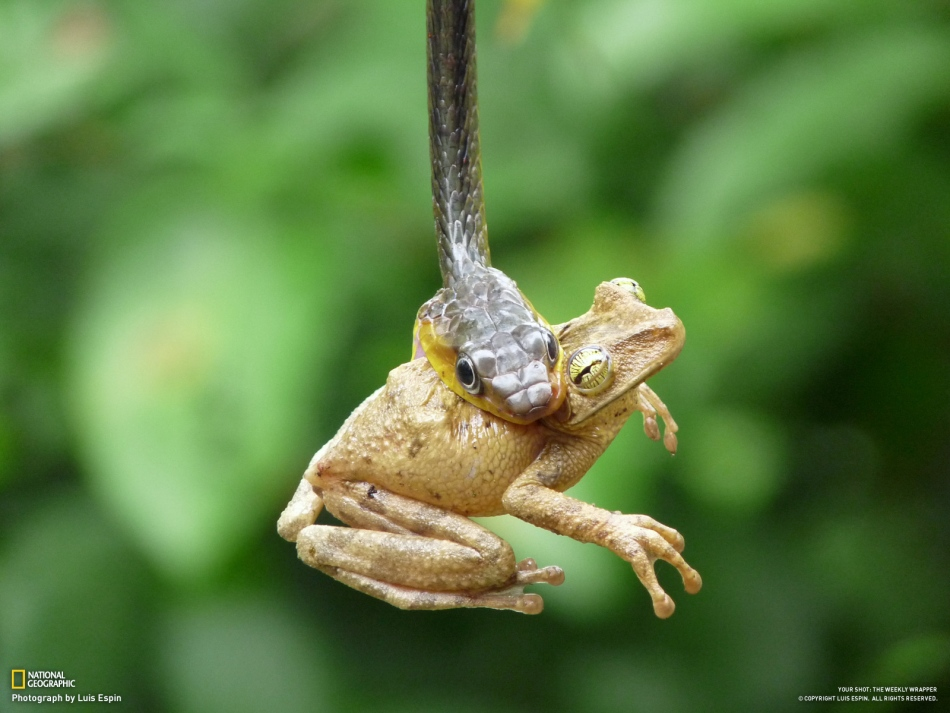 Whom do you mean?
¿A quién te refieres?
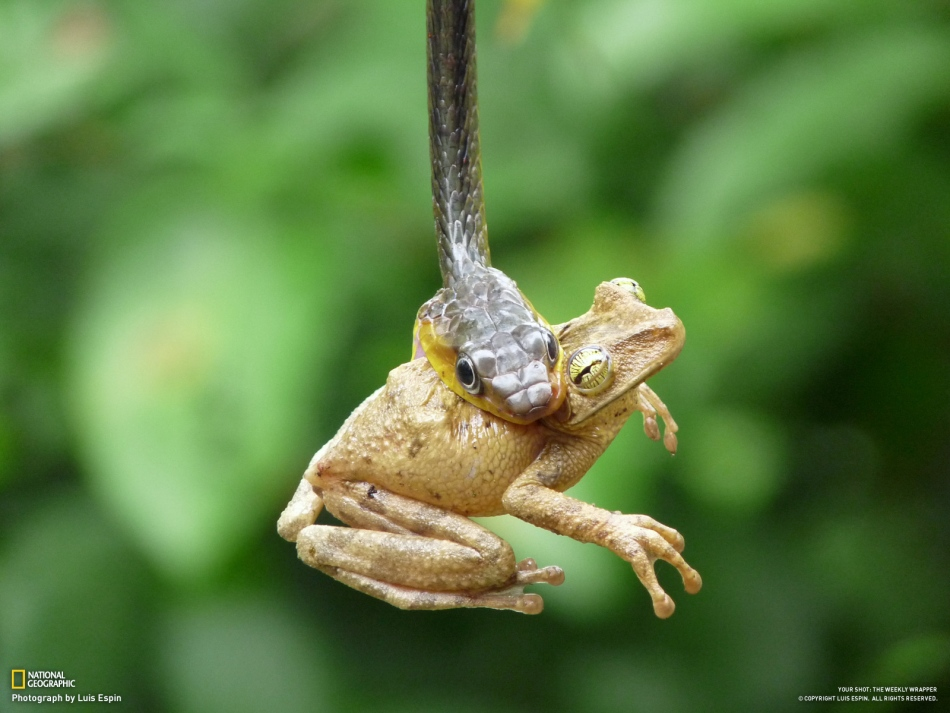 Kai machakuira.
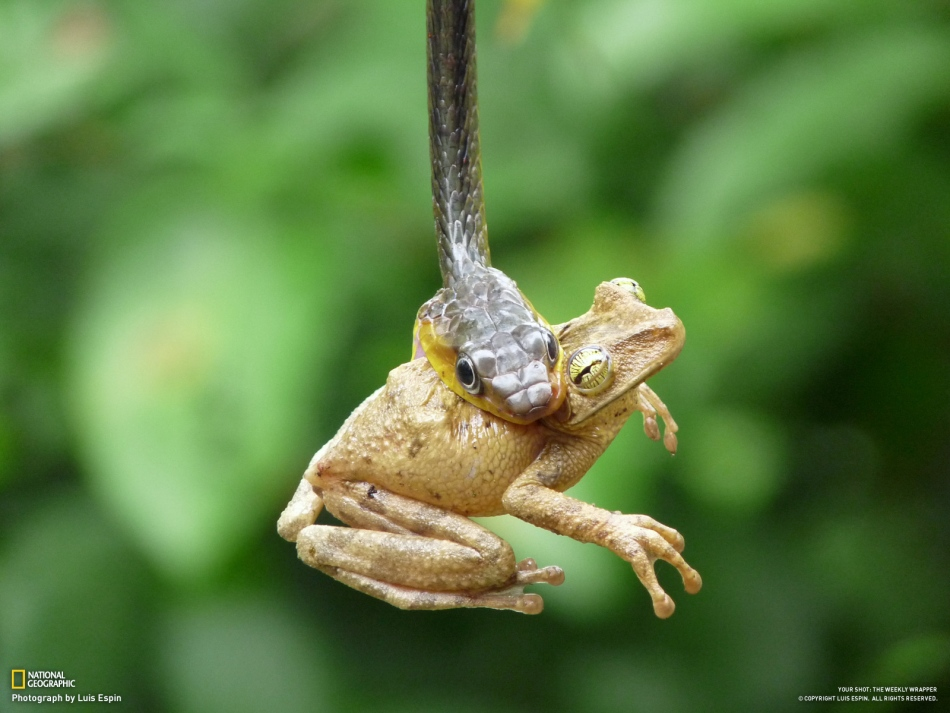 This snake.
Ésta serpiente.
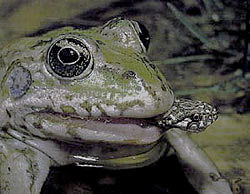 Imara mikungui?
Kai machakui.
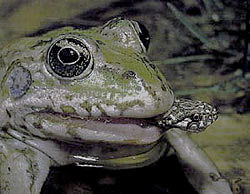 What are you eating?
¿Qué estás comiendo?
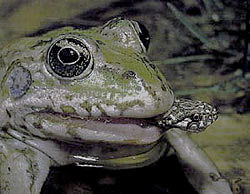 Wawa machakui-ra.
Una serpiente bebé
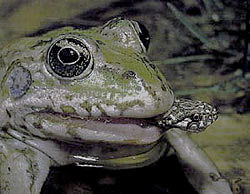 The baby snake.
Who are you eating?
Una serpiente bebé
¿A quién estás comiendo?
Now translate each slide from English into Kichwa.
Ahora traduce cada diapositiva de inglés a kichwa.
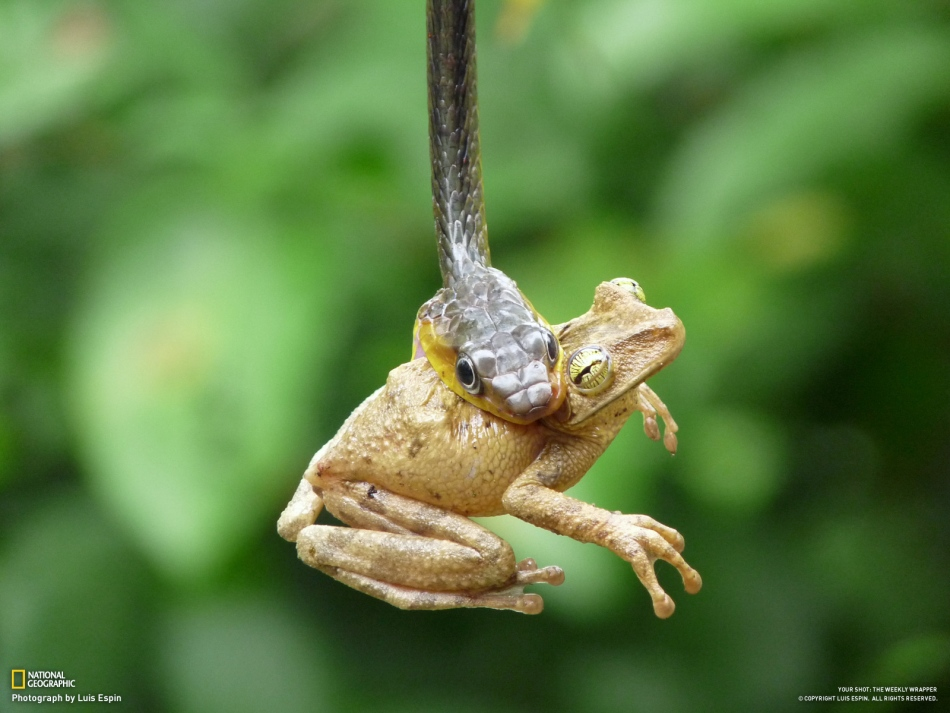 I eat him.
Yo como a él.
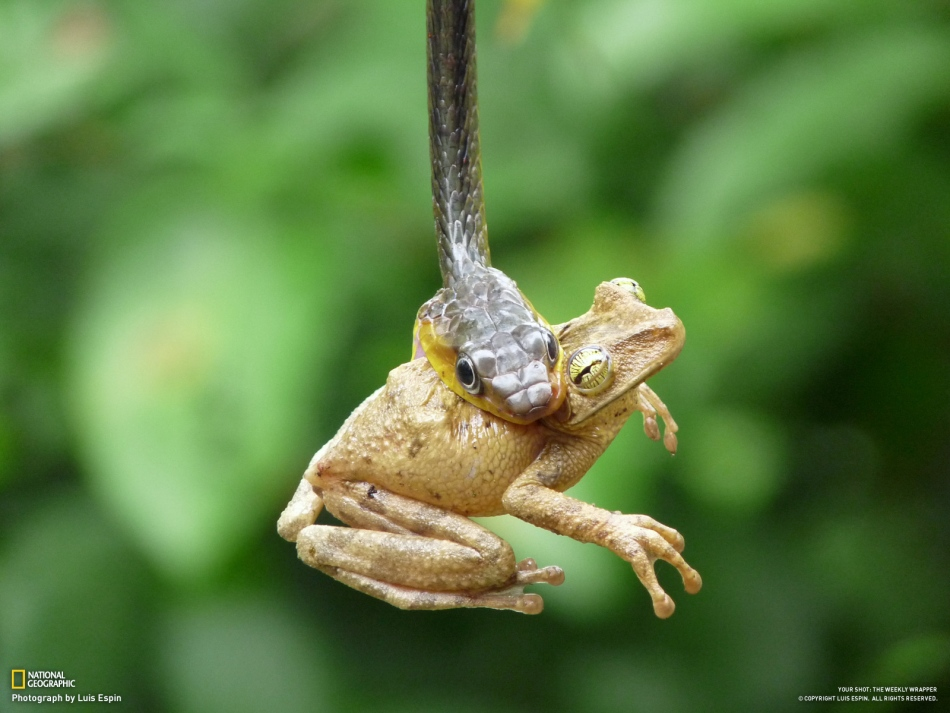 Paita mikuni.
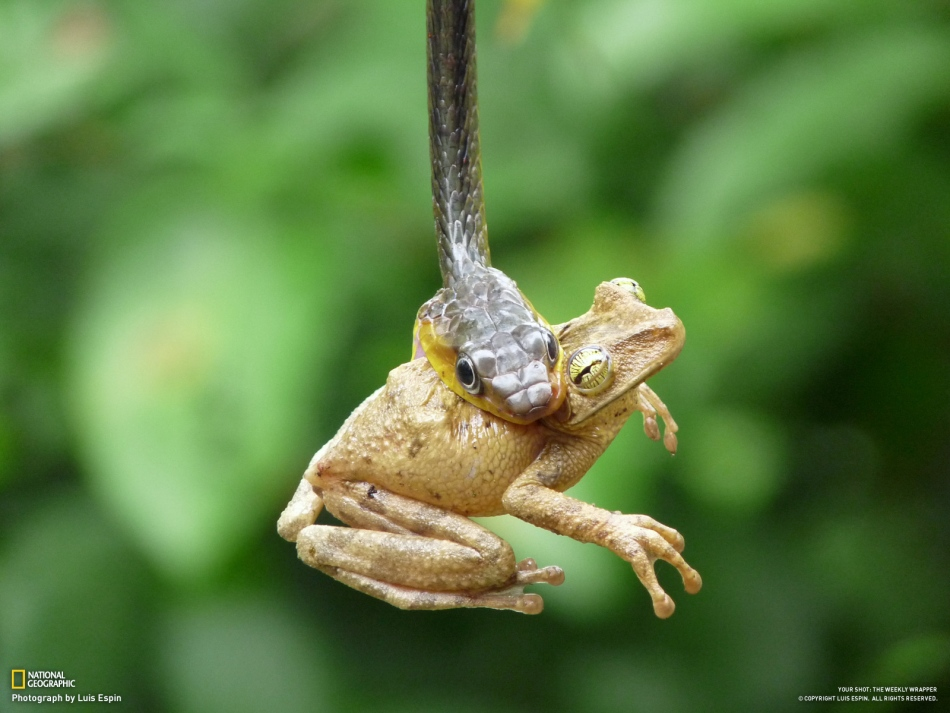 He eats me.
Él me come
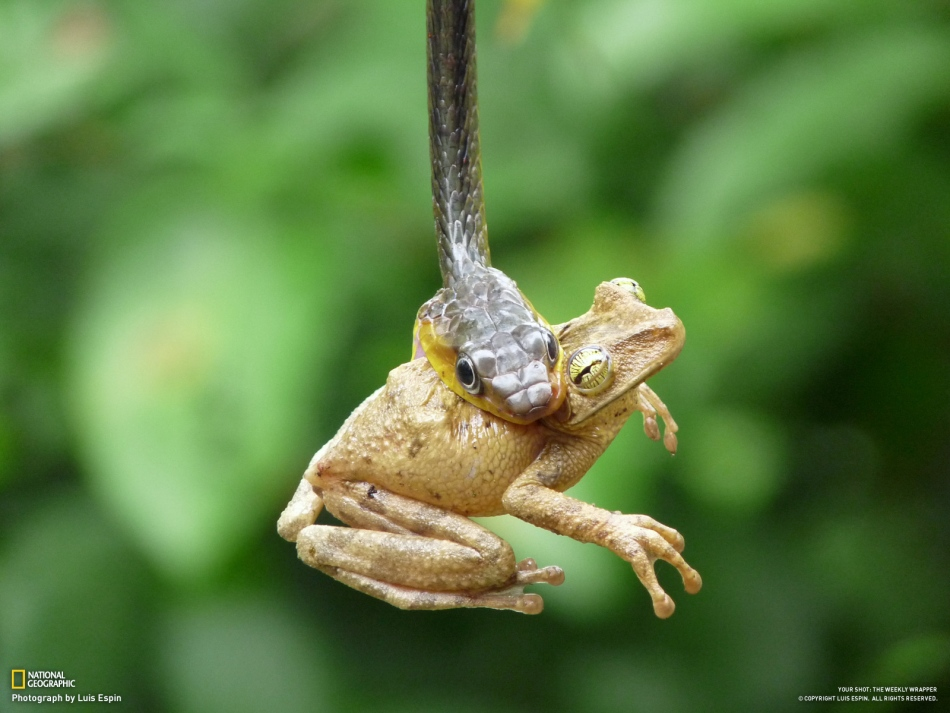 Ñukara mikun.
He eats me.
Él me come
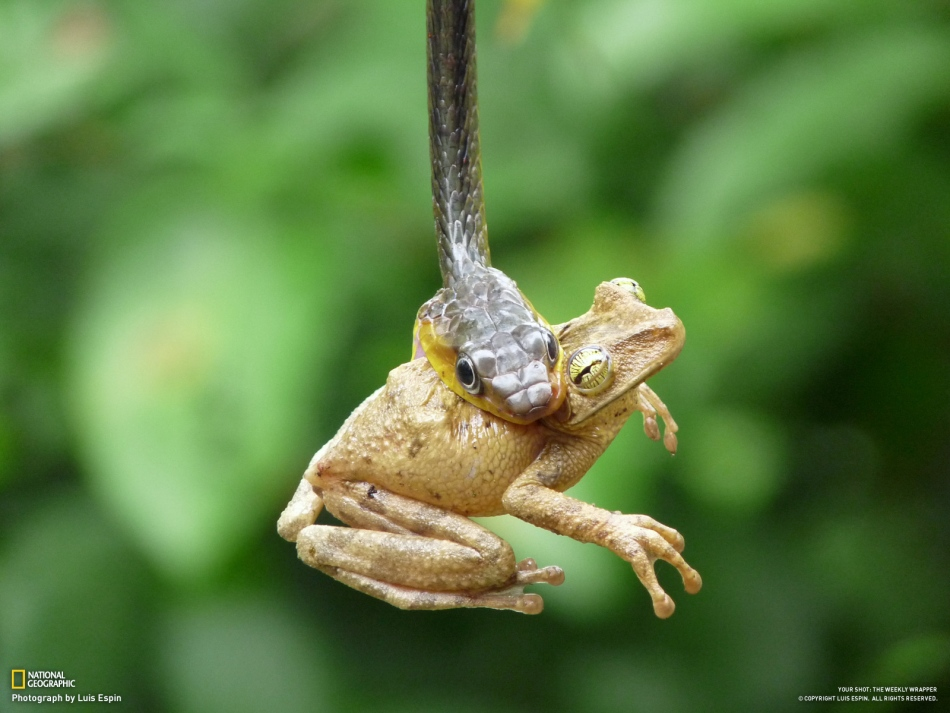 I am eating a frog.
Yo estoy comiendo una rana.
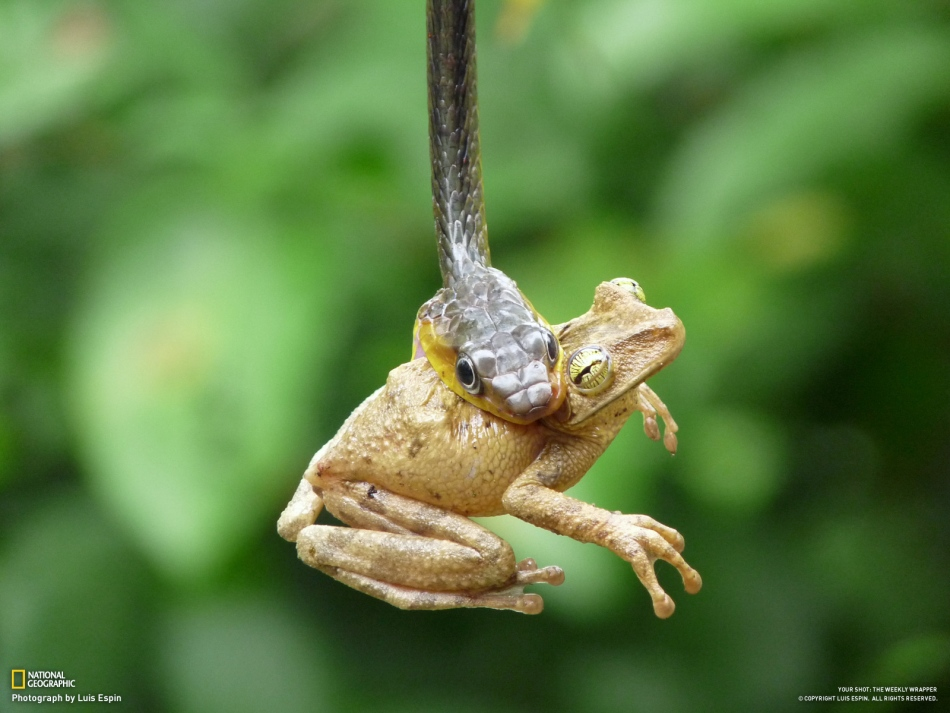 Sapura mikuni.
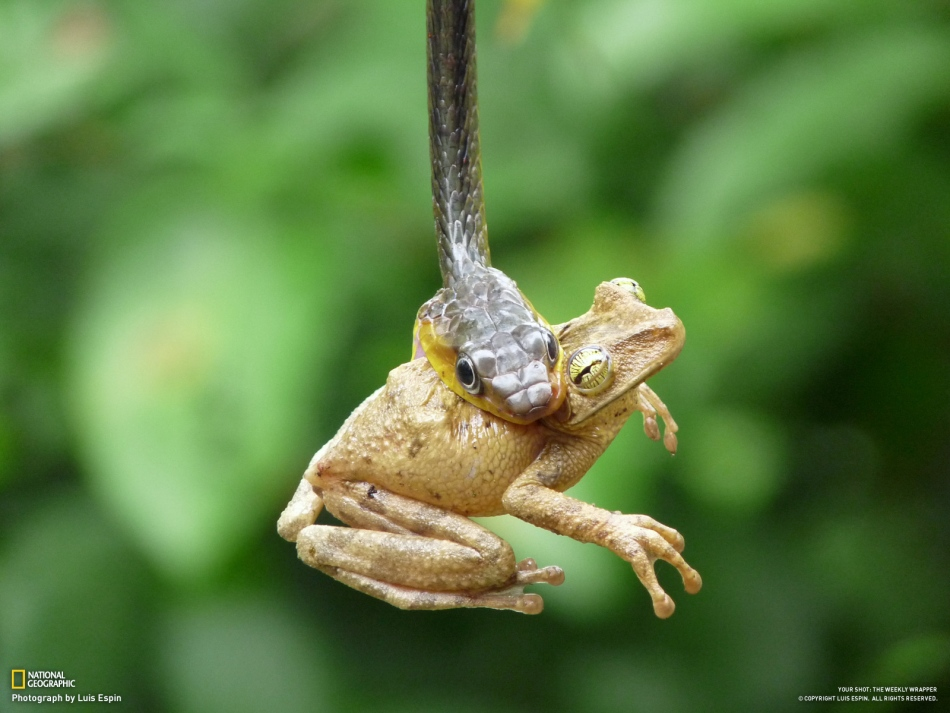 Who is eating you?
¿Quién  te está comiendo?
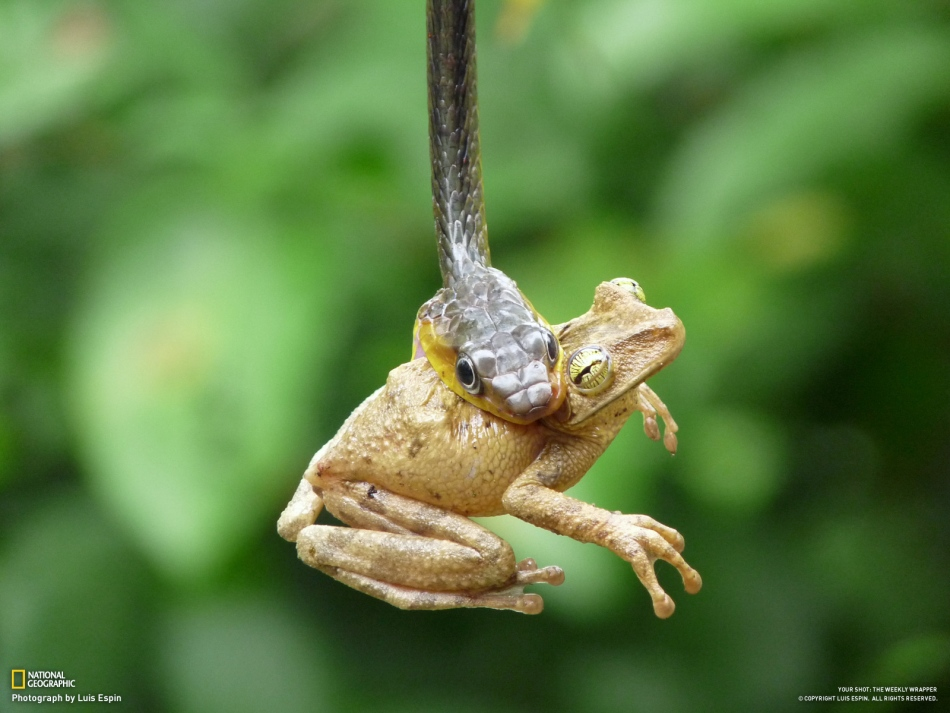 Pita kan-da mikun?
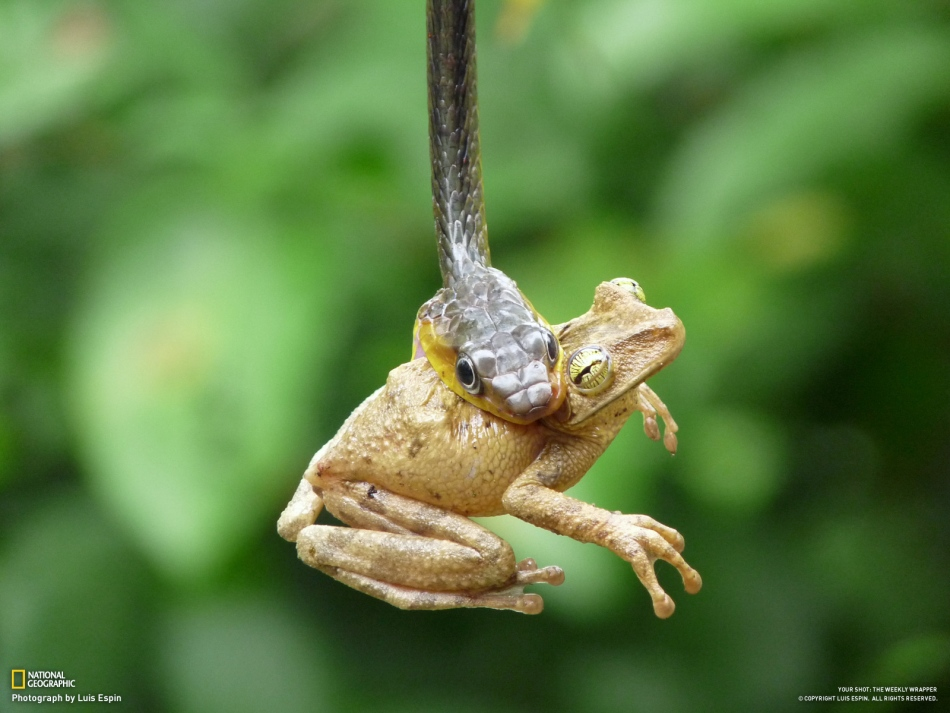 He.
Él.
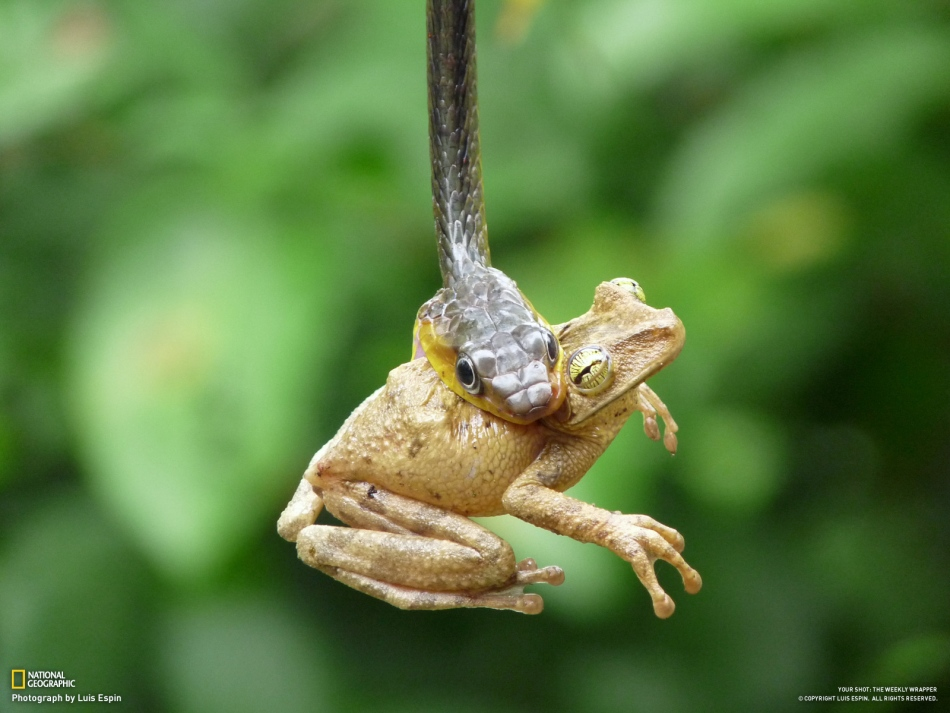 Pay.
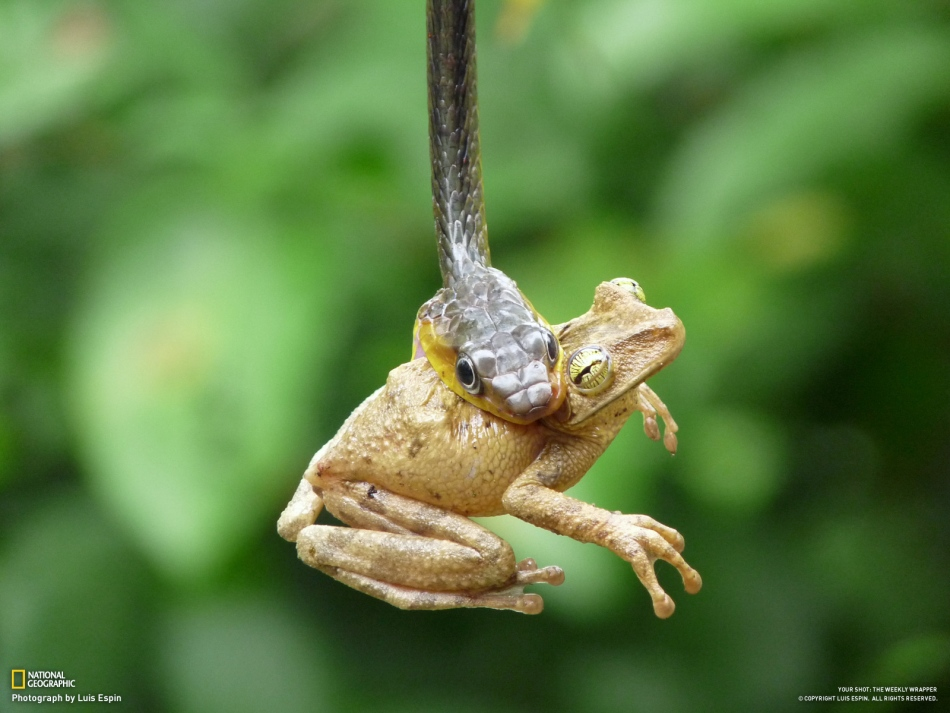 Whom do you mean?
¿A quién te refieres?
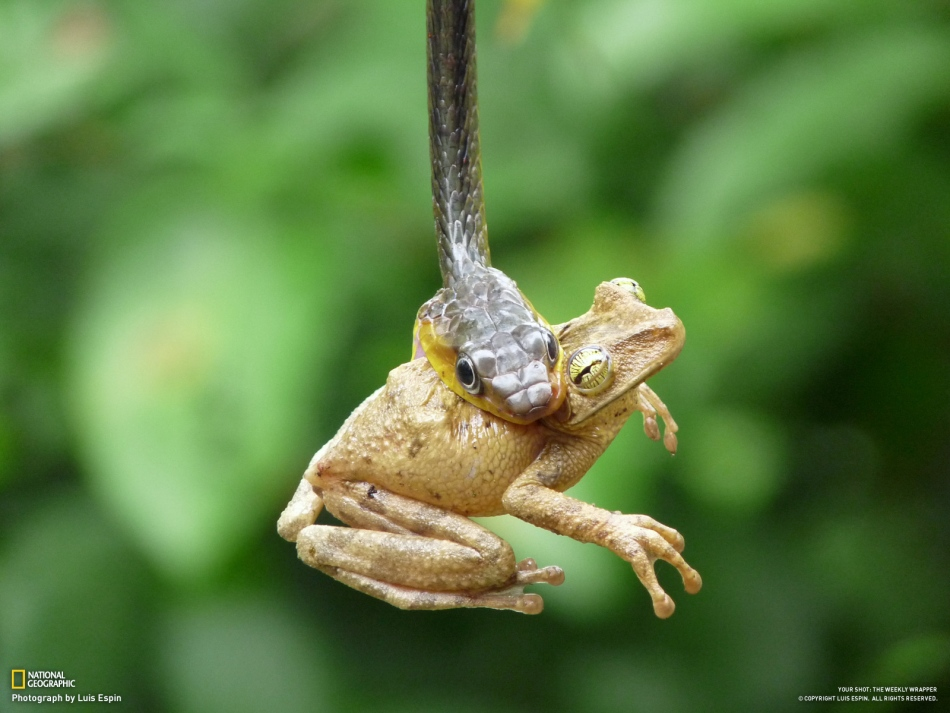 Pitara ningui?
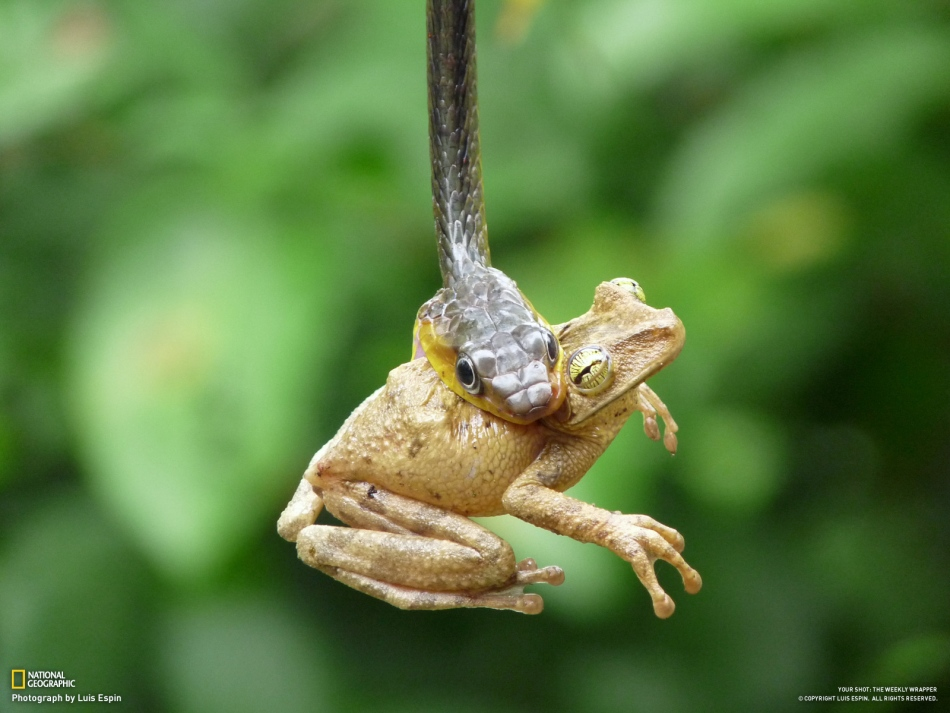 This snake.
Ésta serpiente.
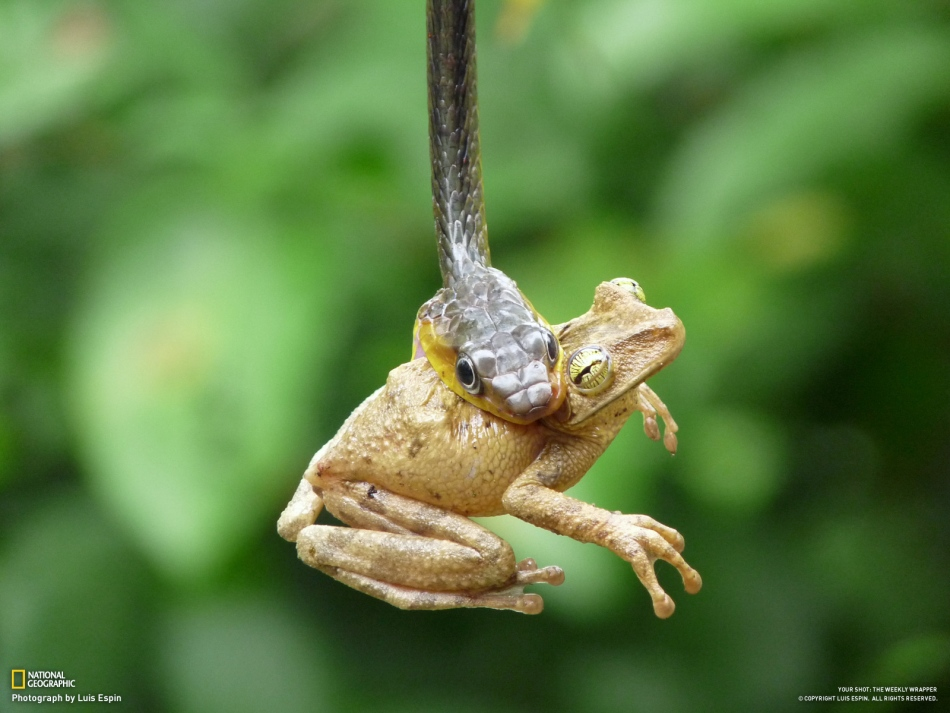 Kai machakuira.
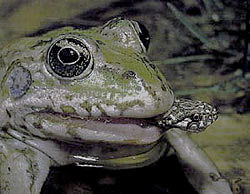 What are you eating?
¿Qué estás comiendo?
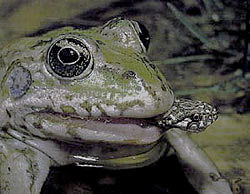 Imara mikungui?
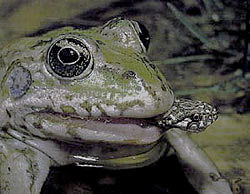 The baby snake.
Who are you eating?
Una serpiente bebé
¿A quién estás comiendo?
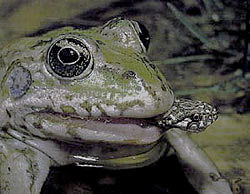 Wawa machakui-ra.